Отчетная работа по теме ПРИТЧА« Крылья младенца»(из книги «Притчи для детей и взрослых»- А. Лопатина, М. Скребцова: Москва,Амрита-Русь, 2012г.
Работу выполнила: 
Ватрушкина Т.А. 
учитель начальных классов ГБОУ ООШ с.Заволжье муниципального района Приволжский 
Самарской области
Язык простой и величавый
Подарен притчам, и по праву.
Они – учебники души.
Рассказчики, как нужно жить.


   (из книги «Притчи для детей и взрослых»
авторы: А. Лопатина, М. Скребцова)
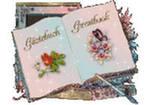 ЦЕЛЬ:
Через восприятие притчи задуматься над духовно-нравственными проблемами, проникнуться желанием творить добрые дела, помогать окружающим
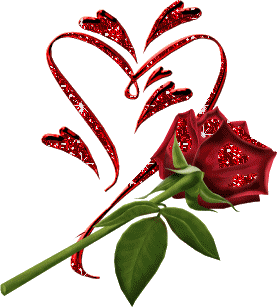 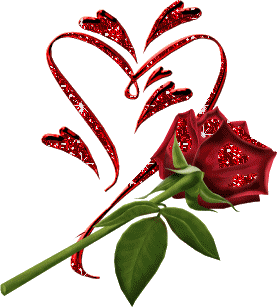 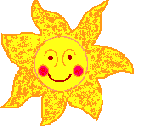 Задачи:
познакомить с содержанием притчи, определить её основную мысль;
анализировать, сопоставлять свою точку зрения с авторской;
развивать умения взаимодействовать с окружающим миром людей и природы с нормами христианской морали;
проявлять внимание к мнению других, стараться быть услышанными и понятыми одноклассниками;
развивать творческие способности и речь учащихся.
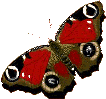 Наши крылья
Ребёнок – ангел в мире этом, 
Он вскормлен материнским светом
И светом защищён от зла.
Он носит за спиной крыла.
Когда ребёнок вырастает, 
Крыла незримо исчезают,
И ходит созданный летать, 
Но в крылья верит его мать.
Крылья младенца
Притча
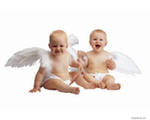 -Больше всего на свете люди хотят летать. Господи, подари им крылья, - попросил однажды ангел у Бога.
-Смотри! – велел Господь и показал ангелу младенца с крылышками.
- Ты дал людям крылья! – с восторгом воскликнул ангел. Но тут он заметил, что крылья у ребёнка невидимы.
- Все младенцы получают в дар невидимые крылья!- снова прозвучал  Небесный Голос. – Смотри, что будет дальше.
Ангел всмотрелся и увидел, как крылатый малыш весело играет со своим старшим братом. Вдруг старший толкнул младшего. Тот в отместку выкрикнул бранное слово. Эта брань, словно тяжёлый камень, ударилась о невидимое крыло и сломала его.
Чем старше становился мальчик, тем чаще бранные слова, драки и злоба появлялись в его жизни, и невидимые крылья за спиной постепенно исчезали.
- Мама, я не хочу расти, - плакал иногда мальчик, чувствуя, что теряет что-то дорогое.
- Перестань капризничать и не говори глупости, - сердилась мать.
- Теперь ты видишь, - прозвучал Небесный Голос. – Дети – ангелы, но их крылья ломаются, когда они вырастают.
(из книги  «Притчи для детей и взрослых»- авторы: А. Лопатина, М. Скребцова.
Москва,  Амрита-Русь,  2012г.)
Глоссарий- Ангел, Притча
Алгоритм самооценки
Читайте притчи, стар и млад,
И в доме вашем будет лад,
И в жизни все осуществится,
Не бойтесь мудрости учиться!
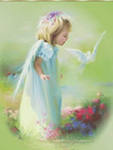 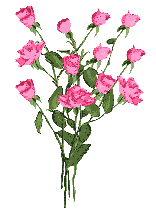 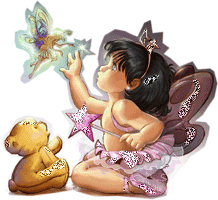 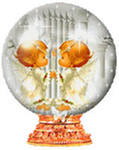 Глоссарий
Слово «притча»-по-гречески «параболее» - в буквальном переводе означает сравнение явлений и вещей. 

Притча – это малый поучительный рассказ в дидактико-аллегоричном литературном жанре, заключающий в себе моральное или религиозное поучение (премудрость). 

 Притча близка к басне в своих модификациях.
                                       (материал из Википедии – свободной энциклопедии)
 Притча – в религиозной и старой дидактической литературе: иносказательный рассказ с нравоучением.
                                                     (из толкового словаря С. Ожегова)
 
Притча – это рассказ в иносказательной форме, содержащий нравоучение.
                                    (из толкового словаря В. Даля)
Глоссарий
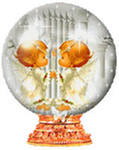 Ангел от греческого «ангелос», имеет значение «посланник», поэтому Ангел – это выразитель и исполнитель воли Божией.

Из Священного Писания узнаём,  что Ангелы – существа сотворённые, бесплотные, не знающие человеческих страстей и слабостей, обладающие волей, могущественные и наделённые разумом, превышающим человеческий, всегда являющиеся в мужском обличии.

Ангелами в Писании названы: Давид, пророк Аггей, Иоанн Креститель, Стефан и др.
 
Ангел в религиозной мифологии: сверхъестественное существо, посланец Бога, якобы покровительствующий человеку (изображается крылатым отроком, юношей).
                                                                (из толкового словаря С. Ожегова)
Глоссарий
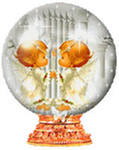 С.И.Ожегов, Н.Ю.Шведова. Толковый словарь русского языка.

ЦЕЛЬ: предмет стремления, то, что надо, желательно осуществитьЕго ц.- учиться. Ставить себе что-н. целью. Благородная ц. Достичь цели. Иметь целью что-н.

ОПРЕДЕЛЕНИЕ: объяснение ”формулировка”, раскрывающее, разъясняющее содержание, смысл чего -нибудь, дефинизация
РИСУНОК: нарисованное изображение, воспроизведение чего-нибудьКарандашный р. Р. Углем
СКАЗКА: повествовательное, обычно народно-поэтическое произведение о вымышленных лицах и событиях, Maxime с участием волшебных, фантастических силРусские народные сказки. Сказки Пушкина.
Алгоритм- совокупность действий, правил для решения данной задачи 

Эссе (франц. essai — попытка, проба, очерк, от лат. exagium — взвешивание), прозаическое сочинение небольшого объема и свободной композиции, выражающее индивидуальные впечатления и соображения по конкретному поводу или вопросу и заведомо не…(Большая Советская энциклопедия)
Духовно- нравственные ценности в притче«Крылья младенца»
- беречь то, что тебе дано от Бога;
- соблюдать нормы христианской морали;
- не оскорблять окружающих людей;
- не употреблять в своей речи бранные слова;
- не держать злобу и жить мирно с окружающем миром;
-быть чутким, добрым, внимательным, отзывчивым, справедливым.